MINIMAL VIABLE PRODUCTYour solution's first step into the market
Nithya Krishnan, SAP LABS INDIA
August, 2019
A little about myself
I’m Nithya and I’ve been into the stream of technical communications/writing for about 13 years. 
SAP has been my home turf for more than a decade
I love writing and designing. I enjoy talking about some parts of my writing to a wider audience
I believe the best ideas come from sharing and learning. Let’s get started then, shall we?
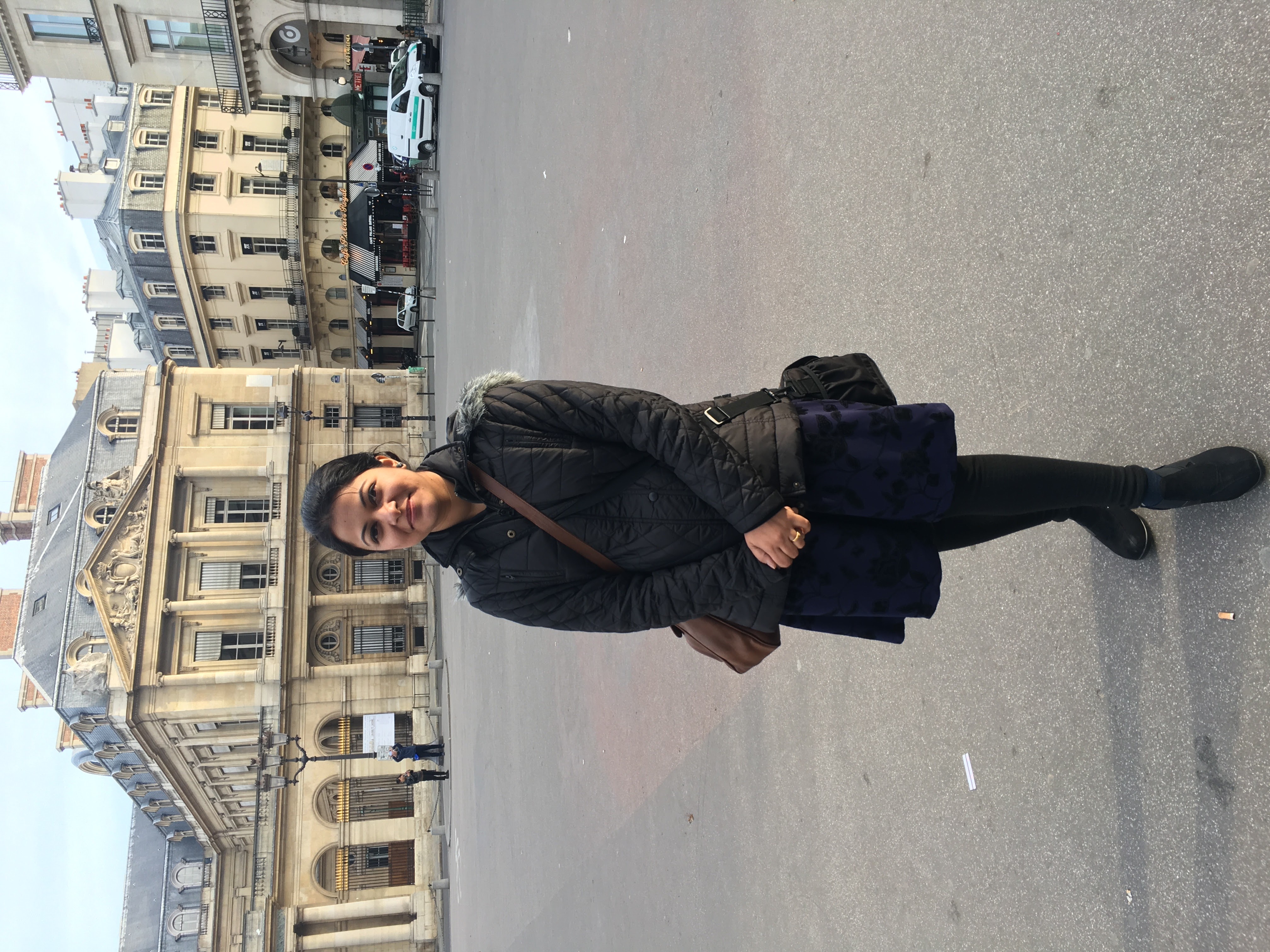 Agenda
What is a Minimal Viable Product (MVP) ?
Key attributes and benefits of MVP
Process steps to consider
What does it mean for technical writers?
Examples of MVP in the market
What is a Minimal Viable Product?
Some history to this..
Back in 2011, Eric Ries who is an American entrepreneur, blogger, and author, released his bestselling book The Lean Startup about his experience in building startups. 
This book not only impacted the whole startup industry, but also introduced concepts including MVP, A/B testing, Agile principles, and continuous software deployment.
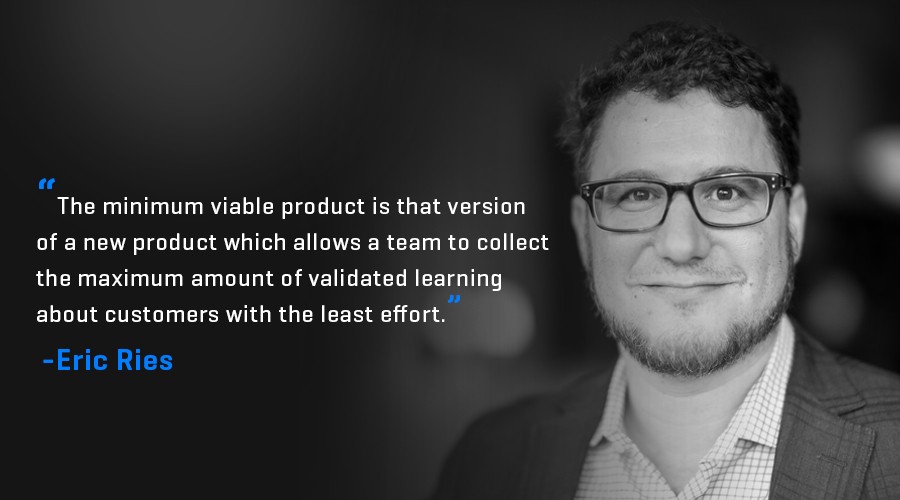 What does MVP represent?
Isolated functions that cannot be consumed
Well-thought of functions that can be consumed
A stable product with the right features that users want
[Speaker Notes: MVP is a means to test the product that you are going to be launching in the market. It should be understood that MVP does not mean an unfinished product rather it is a way to get feedback for the final product. Let’s break down the term MVP for better understanding.
Minimum means a product that has simple features and usually, no users want to use or buy it. Viable is the product that a developer dreams of creating with the help of available resources to fulfill the needs of users. So the term MVP means a way to build such a product that has all the features and at the same time, has used fewer resources. It also should be able to get honest feedback which is how the final product will be developed.
The idea of minimum viable test does not mean to see if the product can be technically improved or not. MVP shows whether a product should be built in the first place or should not be built at all.]
To put it all together..
Minimum Viable Product or MVP is a development technique in which a new product is introduced in the market with basic features, but enough to get the attention of the consumers. The final product is released in the market only after getting feedback from the product's initial users. MVPs can help you avoid failures and large capital losses.
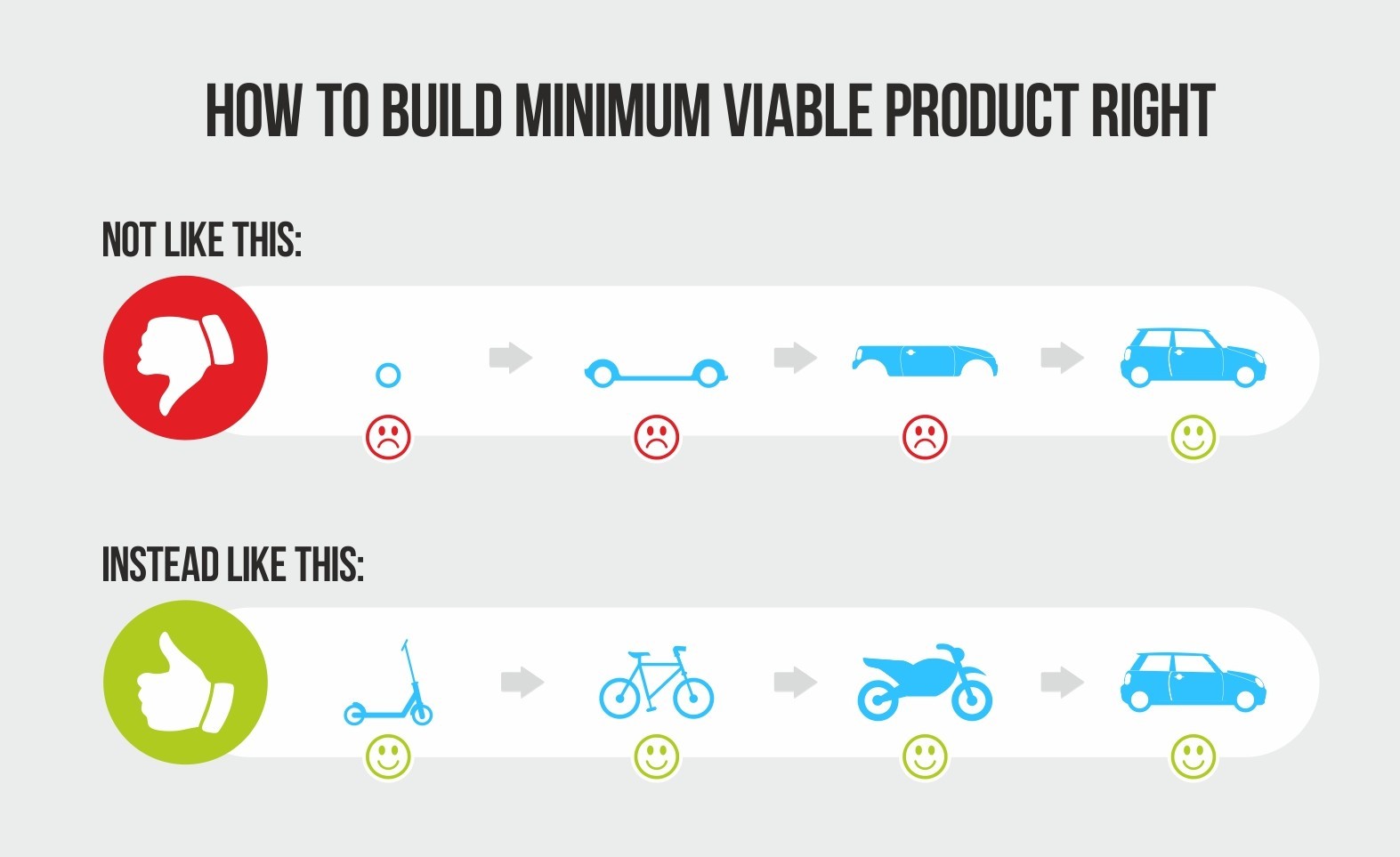 Key attributes of MVP
Process steps involved
[Speaker Notes: PERFORM AN INITIAL MARKET STUDY 
Before dwelling into the execution of the idea, find the potential your product has or might have in the existing market. You should talk to users, search for similar kind of products, and look for potential competitors. There might be a probability that you might have the same idea as someone else in the market. Given the existence of so many people in the world, some ideas are bound to be redundant. Although redundant ideas are not an issue, their potential or feasibility needs to be looked into.
LIST THE FEATURES YOU ENVISION FOR YOUR PRODUCT/APPLICATION – Without any hesitation, you need to use your unfettered mind to list all the features of your product. This step is essentially ideal to be done before you start looking for the right partners to develop your idea. Although you will focus on the MVP, it’s nice to share the list of features and see how they respond to them, so you can measure their level of confidence not only going over the MVP, but kind of feeling what they think about the whole product.
DEFINE THE UNIQUENESS OF YOUR PRODUCT – The main goal is to develop a product that will attract customers who will eventually use it because of certain things that make it different from the rest. Knowing what makes your app unique from day one will help out focusing efforts (time and money) from the very first moment.
SEPARATE CORE FEATURES AND ADD-ONS – Separate the list into most important features and features that can be done as add-ons after the MVP launch. This step seems very straightforward, but sometimes feelings and dreams can be a trap and you will end up with a big set of features for the MVP. Review it as much as you can until you come up with a filtered and ordered list based on your knowledge about market priorities and requisites.
LOOK FOR THE RIGHT PARTNER TO DEVELOP MVP – You need to look for the right partner to develop MVP based on these factors – Communication, Decision Support, Design, and Full Stack Engineering.]
Build. Measure. Learn
The key contributor is the iterative loop of improving the product continuously.
Once you have your first version, it is important to understand that users give you feedback. 
With this review, you can start improving your product, by following the process iteratively; test, learn, and measure the quality, and then test again, and the process goes on until it is finalized.
Key benefits of MVP
What does this mean for technical writers and how can you contribute?
“We must learn what customers really want, not what they say they want or what we think they should want.”
Eric Ries
“As you consider building your own minimum viable product, let this simple rule suffice: remove any feature, process, or effort that does not contribute directly to the learning you seek.”
Eric Ries
MVP stories that created a huge hit in the market
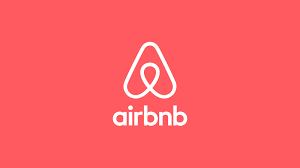 MVP stories that created a huge hit in the market
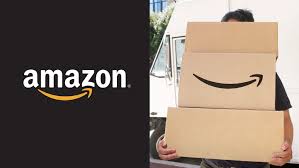 Some of the biggies that used the MVP process
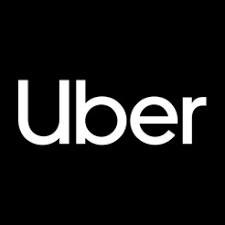 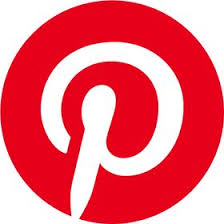 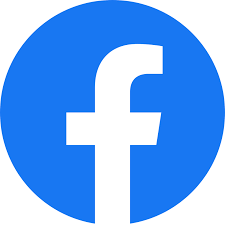 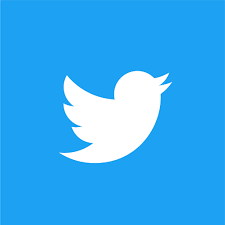 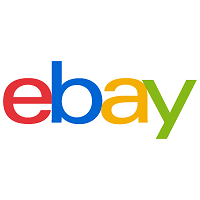 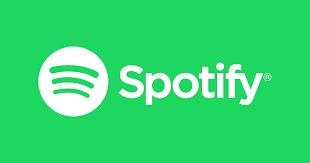 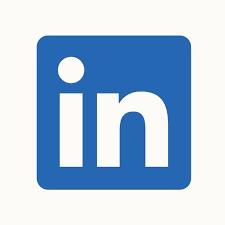 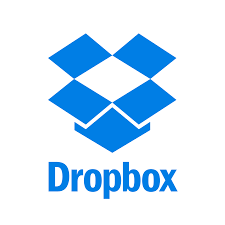 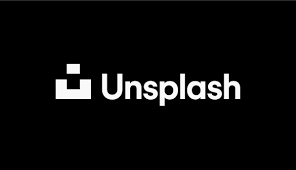 Thank you.
Contact information:
NITHYA KRISHNAN
Senior User Assistance Developer | User Experience Advocate
https://www.linkedin.com/in/nithyakrishnan/